Achonwa-Njemanze Joshua Petroleum engineering 19/eng07/001
Mat 102 assignment
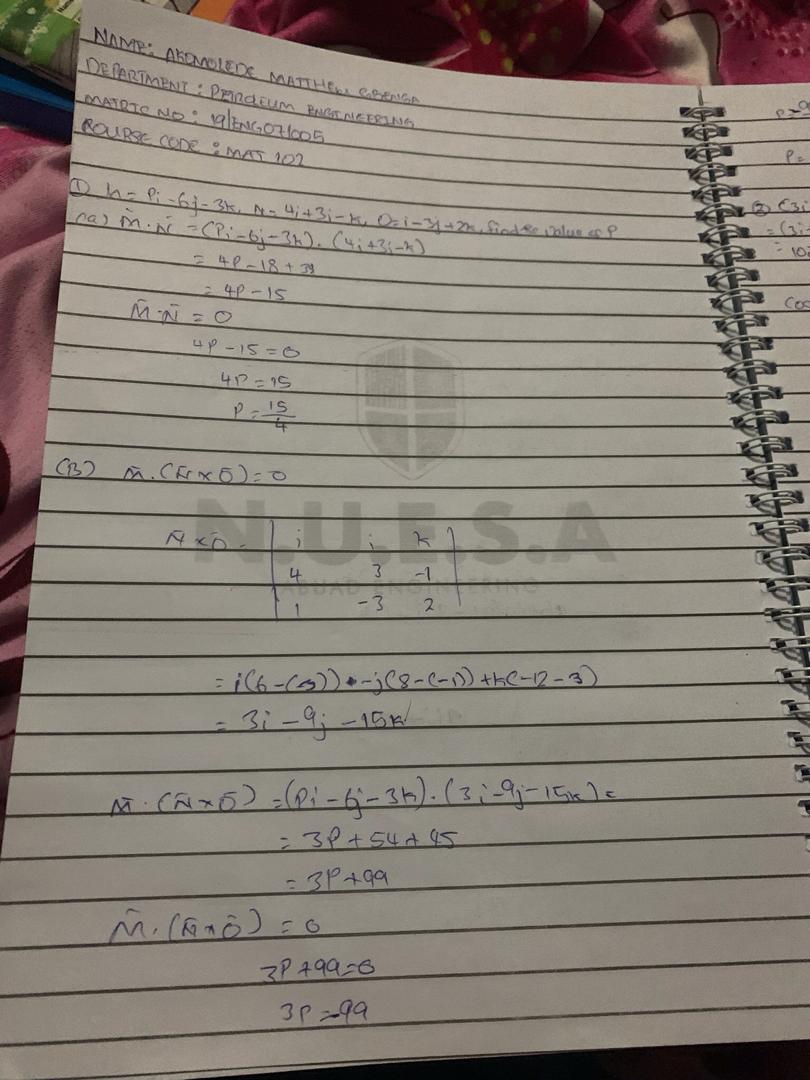 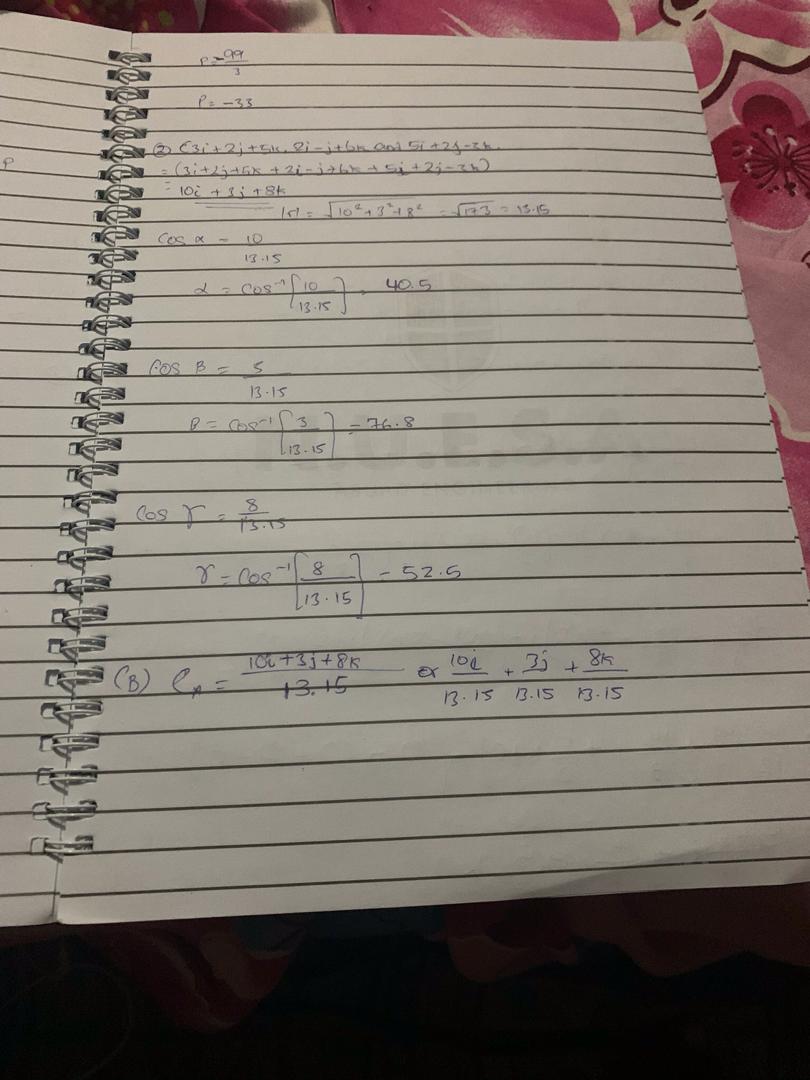 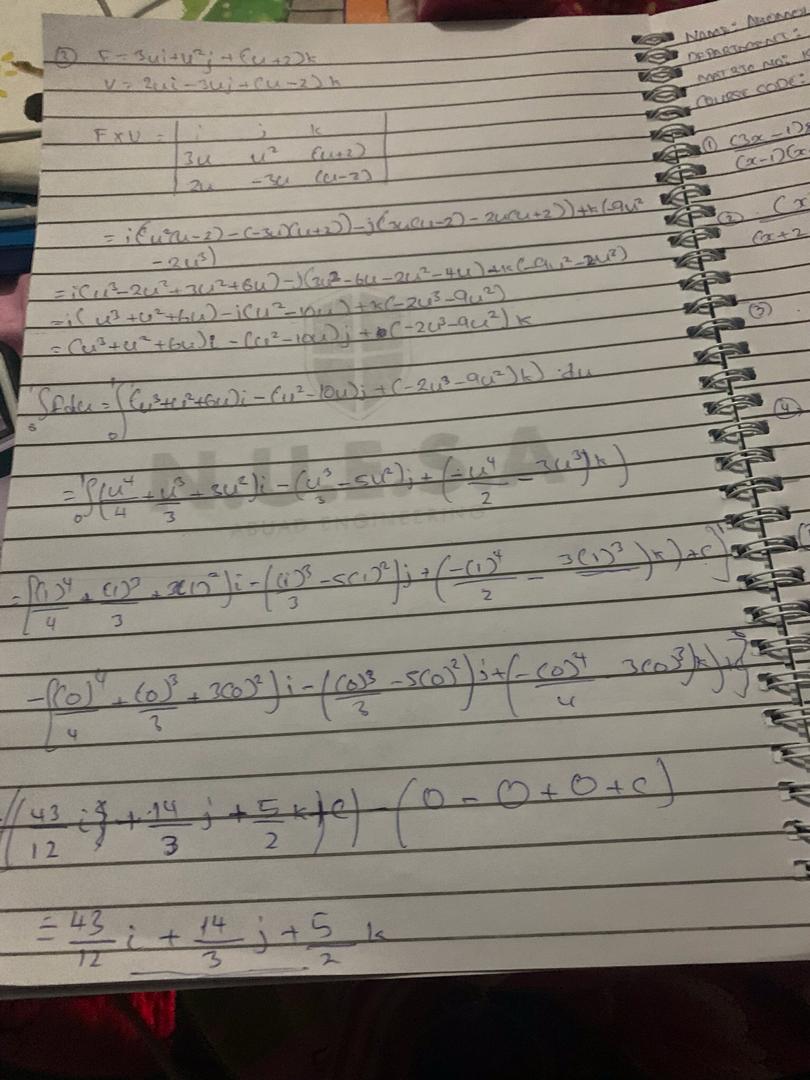 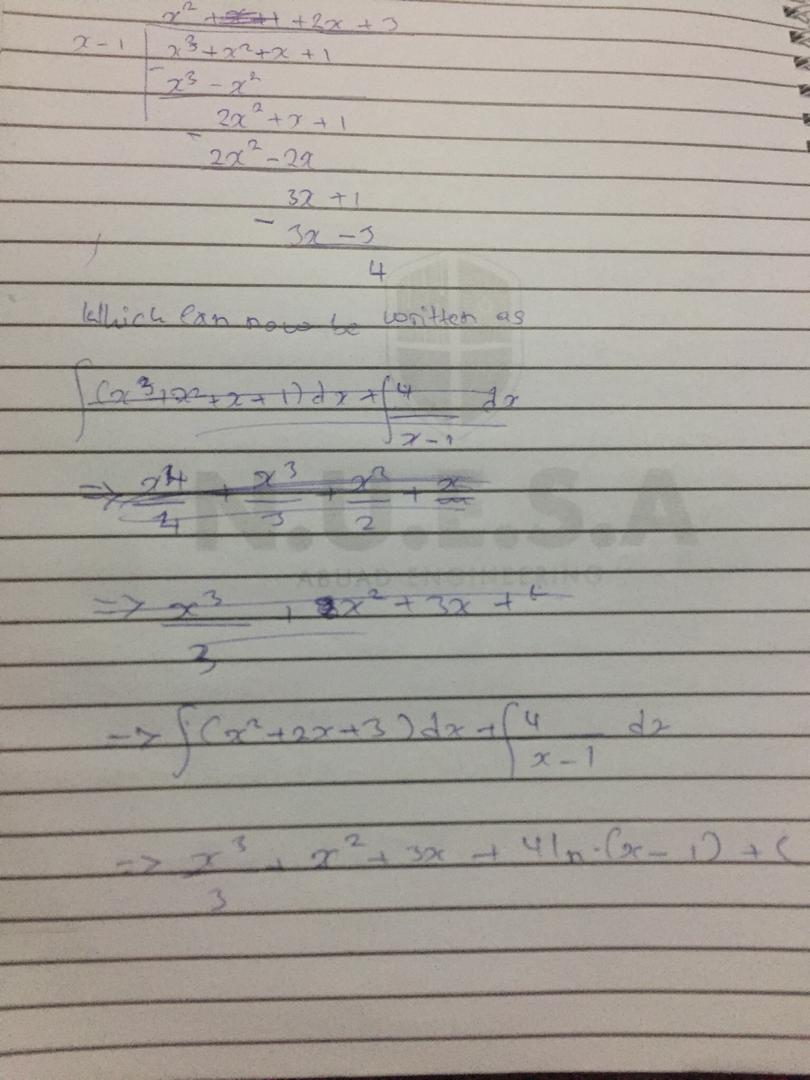